Death claims: types of death claim payments
Retirement Benefits Training
Fiscal year 2024
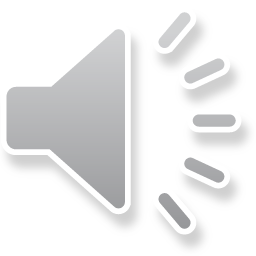 Refund of contributions
SCRS: refund of employee contributions plus interest.
PORS: greater of two amounts:
Refund of employee contributions plus interest; or
$1,000 (in-service deaths only).
Payable if balance not exhausted through benefit payments (retiree deaths only).
Amount not impacted by:
Member’s age; or
Service credit.
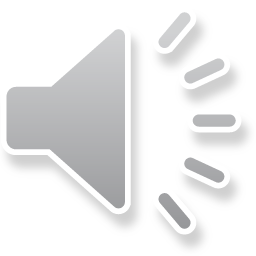 2
Monthly survivor benefit eligibility for active member in-service deaths
The monthly annuity, if selected, is paid in lieu of the refund of contributions plus interest.
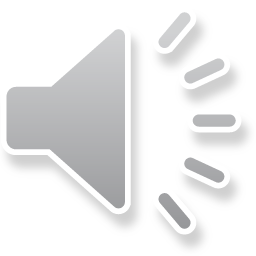 3
Incidental death benefit
Employer pays for coverage to offer incidental death benefit.
Coverage required for:
State agencies;
Public higher education institutions; and
Public school districts.
Optional employers and charter schools that participate in retirement may choose to offer benefit but may not revoke benefit once added.
Not available to inactive members and members whose employer does not offer coverage.
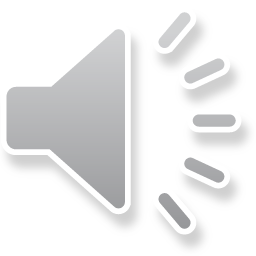 4
Active member incidental death benefit
To be eligible, death cannot be more than 90 days after last earning compensation in regular pay status.
Generally requires one year of earned service unless death results from job-related injury.
Payment equal to the member’s annual earnable compensation.
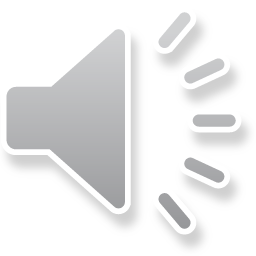 5
Working retired member incidental death benefit
To be eligible for the current annual salary benefit, death cannot be more than 90 days after last earning compensation in regular pay status.
Payment equal to larger of:
Annual earnable compensation; or 
Non-working incidental death benefit.
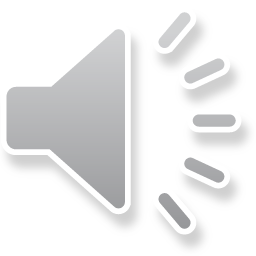 6
Non-working retired member incidental death benefit
For the benefit to be payable, retired member’s most recent employer before retirement must have provided incidental death benefit coverage.
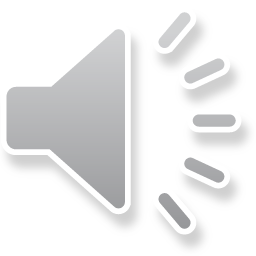 7
Accidental Death Program
Employer pays for coverage. Available only for PORS members. 
Coverage required for:
State agencies;
Public higher education institutions; and
Public school districts.
Optional employers and charter schools that participate in retirement may choose to offer benefit but may not revoke benefit once added.
Provides survivor monthly benefit if covered member’s death occurs while:
Performing a hazard specific to employment;
In actual performance of duty; and
Without willful negligence on member’s part.
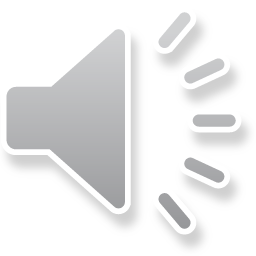 8
Who receives Accidental Death Program benefit?
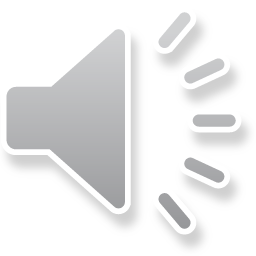 9
Retired member payment options
A
B
C
Option B
Option A
Option C
Beneficiary receives same reduced lifetime monthly payment amount retiree received before death.
Beneficiary receives refund of remaining contributions.
Beneficiary receives half of reduced lifetime monthly payment amount retiree received before death.
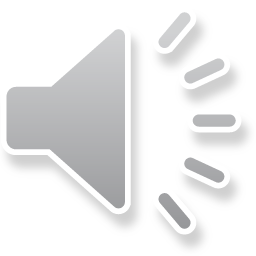 10
11